Классный час на тему:
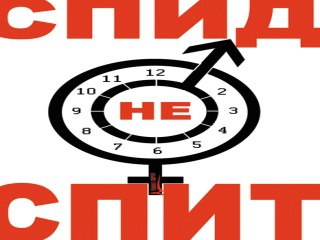 СПИД не спит
Цели:
- профилактика распространения ВИЧ/СПИДа в молодёжной среде.

 - формирование у обучающихся осознания важности проблемы ВИЧ/СПИДа и личной ответственности за свое поведение.

 - пропаганда ЗОЖ.
1 декабря – Международный день борьбы со СПИДом.
Красная ленточка - официальный международный символ борьбы со СПИДом.

В апреле 1991 года, для привлечения внимания общественности к проблеме ВИЧ/СПИДа, художник Франк Мур создал красную ленточку. Красная ленточка становится символом надежды, объединившим голоса людей в борьбе со СПИДом.
Немного истории
5 июня 1981 года Американский Центр контроля над заболеваниями зарегистрировал новую болезнь — СПИД (Синдром приобретенного иммунодефицита).
В 1982 году была установлена инфекционная природа этой болезни. А в 1983 - выделен ее возбудитель, получивший название - вирус иммунодефицита человека (ВИЧ).
 «вирус» - означает «яд».
Что такое ВИЧ?
Что такое ВИЧ?
В – вирус И – иммунодефицита Ч – человека
 Вирус ВИЧ – возбудитель болезни СПИД
 Что такое СПИД?
С – синдром (комплекс симптомов)
П – приобретённого (не врождённого состояния)
ИД – иммунодефицита (организм теряет способность сопротивляться различным инфекциям) 
СПИД – это комплекс заболеваний, поражающих иммунную систему человека, возникающих у ВИЧ-инфицированных людей.
Где живет вирус
ВИЧ не передается:
- при дружеских объятиях и поцелуях;
- через рукопожатия;
- при пользовании столовыми приборами, постельными принадлежностями;
- через предметы производственной и домашней обстановки;
-в общественном транспорте;
- насекомыми, в том числе кровососущими;
- воздушно-капельным путем.
- Вирус не передается через воду, пищу, посуду, предметы; к которым прикасался больной или вирусоноситель, через рукопожатие и другие бытовые контакты.
Распространение ВИЧ/СПИДа  можно предупредить
- проверкой донорской крови;
- никогда и ни при каких обстоятельствах не пробовать наркотики
- стерилизацией медицинских инструментов и использованием одноразовых медицинских инструментов;
- использованием личных приборов и инструментов для маникюра, педикюра, пирсинга, бритья;
- быть верным одному здоровому сексуальному партнеру. 
- правильно использовать презервативы.
подумайте над ответами на такие вопросы:
1.Что бы вы почувствовали, узнав, что один их ваших друзей инфицирован вирусом, вызывающим ВИЧ, СПИД? 
2.Как вы думаете, отразилось бы это на вашей дружбе? 
3.Как вы считаете, что плохо, СПИД или больные им люди? 
4.Что бы вы почувствовали, узнав, что один из ваших учителей болен СПИДом? 
5.Как вы полагаете, следует ли разрешить людям, больным СПИДом оставаться там, где они работают, учатся?
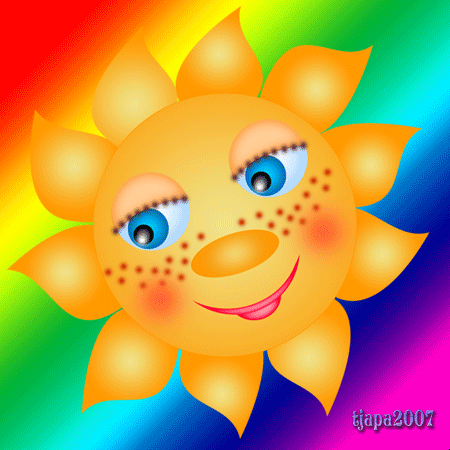 Спасибо за внимание
Берегите себя и не болейте!
Спасибо за внимание